الدرس الأول: استكشف طرح العشرات
الفصل السابع        الدرس الأول
عزيزي التلميذ :
الهدف التعليمي من هذا الدرس:

                                                                                                                 
1.ان تستخدم الدالة (المسطرة )في طرح العشرات                       

2.ان تقسم كمية طعام الحيوانات باستخدام الدالة (المسطرة)
استكشف طرح العشرات
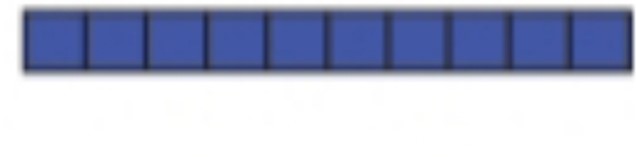 تشير هذه الدالة الى عشرة
سنستخدم هذه الدالة في طرح العشرات
[Speaker Notes: هذه الدالة على شكل المسطرة ترمز الى عشرة]
نتذكر معا:
تشير هذه الدالة الى4عشرات
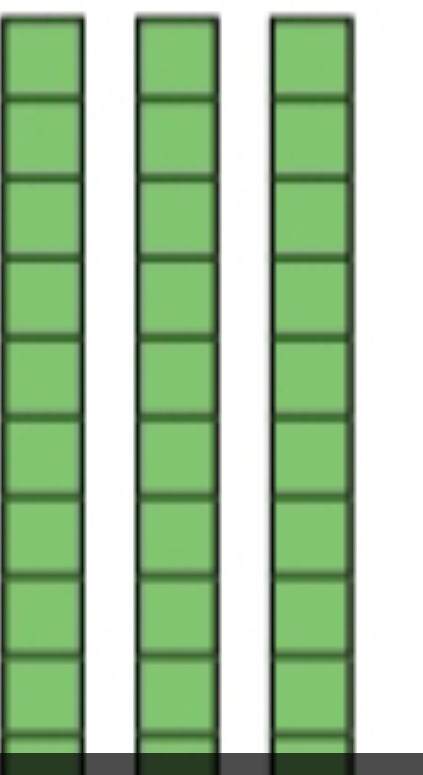 تشير هذه الدالة الى 3عشرات
استخدم الدالة في إيجاد ناتج الحل
60
-
30
 
30
6عشرات
-
3عشرات
3عشرات
اجد ناتج الطرح
اطرح بإمكانك ان تستخدم الدالة للمساعدة
   7عشرات              70       6عشرات            60            
-                       -               -                     -                 
          2عشرات              20      4عشرات              40          
 
                  20                 2عشرات  5عشرات              50
سأقرأ لكم المسألة واترك حلها لكم
يقوم مسؤول عن حديقة الحيوانات باطعام الحيوانات صباحا ومساءا
مثَل كمية الطعام التي تأكلها كل مجموعة من الحيوانات خلال اليوم                    
ضع بعض ال                   لتمثل ماقد تحتاج اليه تلك المجموعة صباحا          
اوجد ماتحتاج اليه تلك المجموعة مساء                                                   
تنويه هام : يجب ان يكون العدد من العشرات ولا يقبل التجزئة
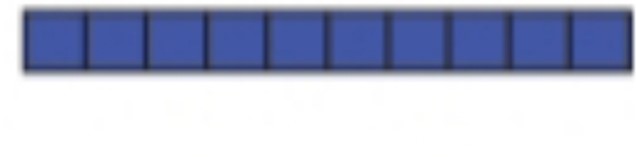 تنويه هام
عزيزي الطالب:                                                                                                 ارجو حل التمرين الموجود في الملف المرفق مع الفيديو                                                                                                                                                                                                        
                
                                                               عزيزي ولي امر الطالب :
ارجو متابعة التلميذ في حل التمرين                                                             
                                                        
أتمنى لكم النجاح والتوفيق                        والسلام عليكم ورحمة الله وبركاته